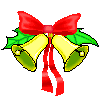 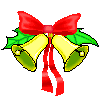 AI NHANH AI ĐÚNG?
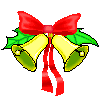 Hết giờ
Cho các số sau:
53 460       54 360         46 530       53 460
Số lớn nhất là:
Caâu 1
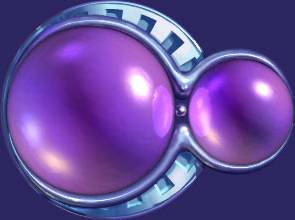 53 460
A
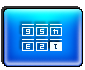 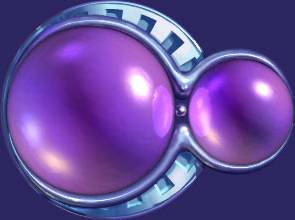 54 360
b
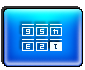 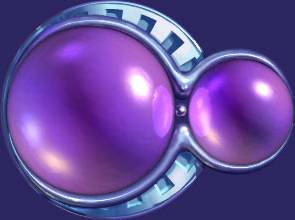 46 530
c
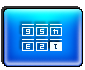 2
13
8
0
1
3
6
7
9
10
11
12
14
15
5
4
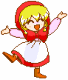 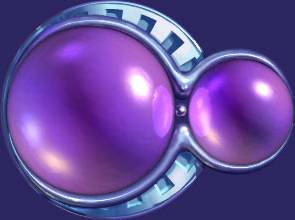 53 460
d
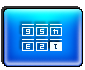 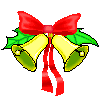 Hết giờ
Cho các số sau:
53 460       54 360         46 530       53 460
Số bé nhất là:
Caâu 2
53 460
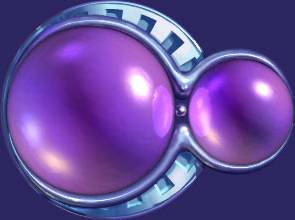 A
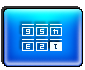 2
13
8
0
1
3
6
7
9
10
11
12
14
15
5
4
54 360
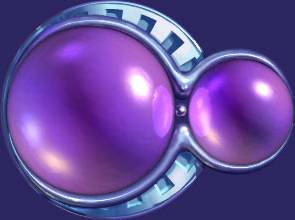 b
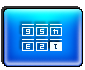 46 530
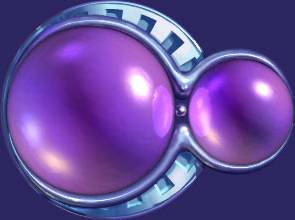 c
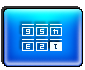 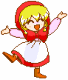 53 460
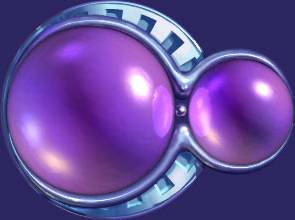 d
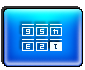 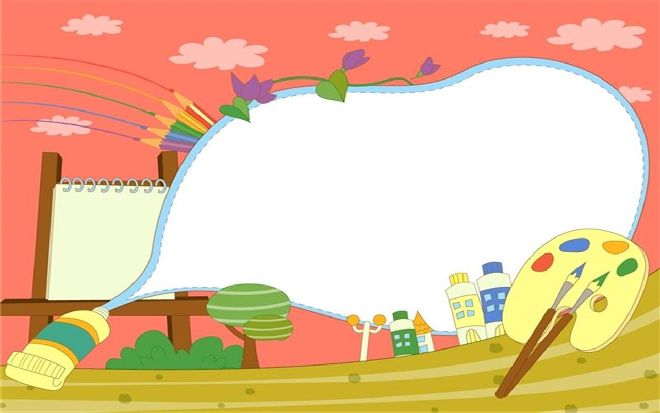 AI NHANH HƠN?
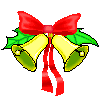 Hết giờ
Số gồm 
2 chục nghìn, 5 trăm, 7 đơn vị viết là:
Caâu 1
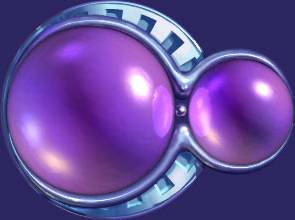 25 700
A
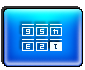 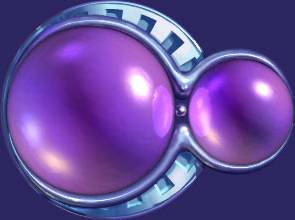 20 507
b
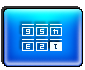 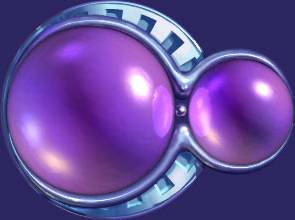 25 007
c
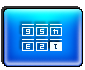 2
13
8
0
1
3
6
7
9
10
11
12
14
15
5
4
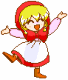 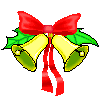 Hết giờ
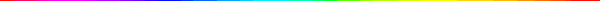 Điền số vào chỗ chấm:
Số lớn nhất có 
năm chữ số khác nhau là….
Câu 2
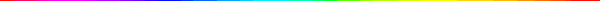 98 765
Đáp án:
2
13
8
0
1
3
6
7
9
10
11
12
14
15
5
4